УПРАВЛЕНИЕ КУЛЬТУРЫ, СПОРТА И МОЛОДЕЖНОЙ ПОЛИТИКИ АДМИНИСТРАЦИИ СУНСКОГО МУНИЦИПАЛЬНОГО РАЙОНА КИРОВСКОЙ ОБЛАСТИ
К развитию направлений волонтерства в районе относятся:
Экологическое, культурное, социальное, событийное, спортивное, патриотическое
Мероприятие в рамках акции «Добровольцы детям»
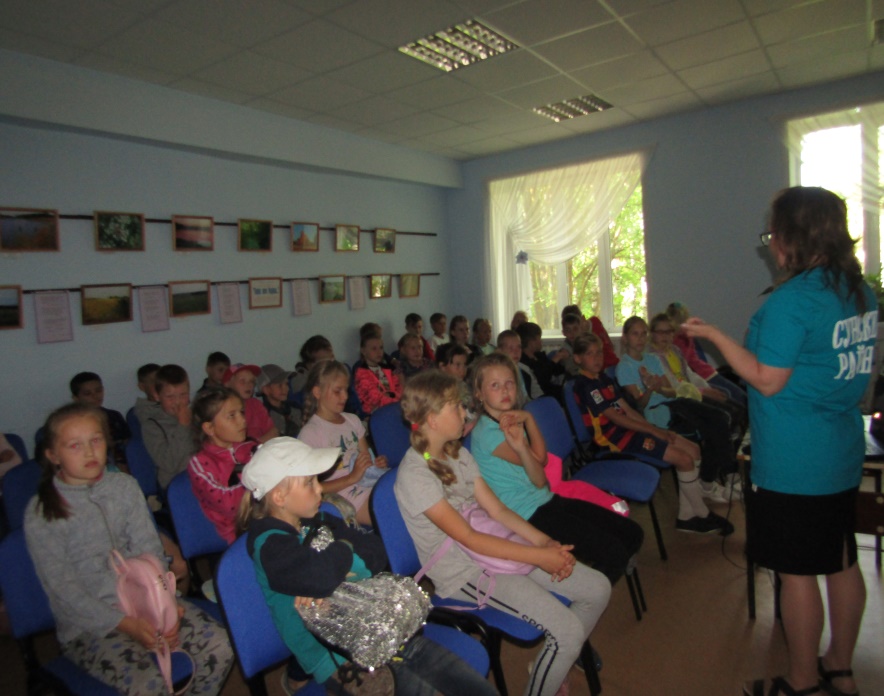 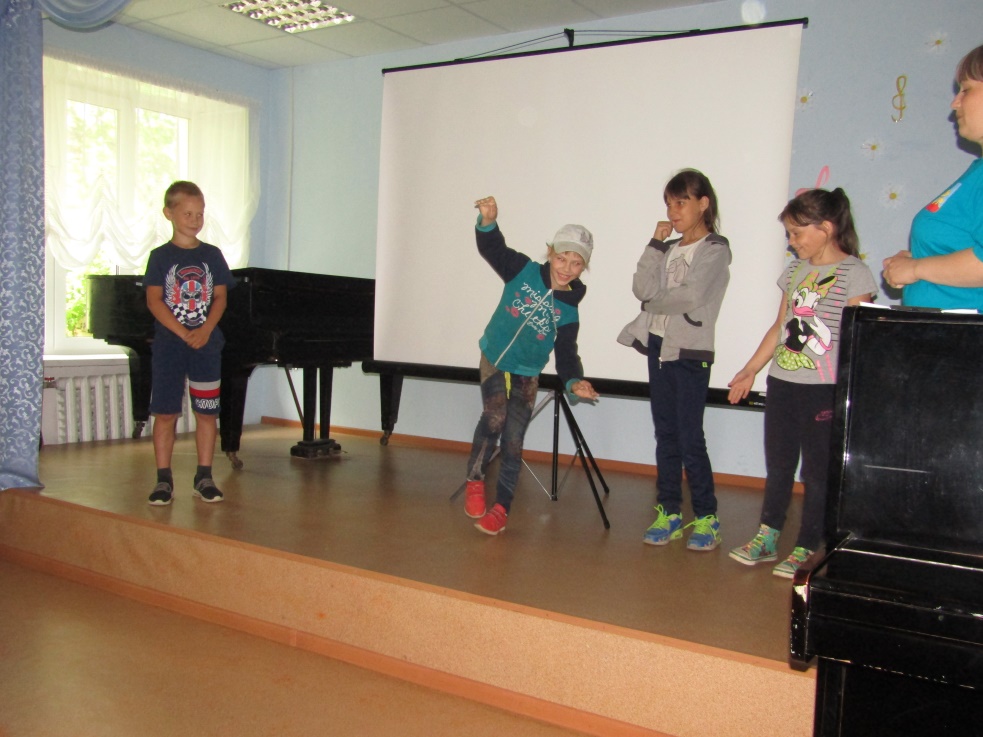 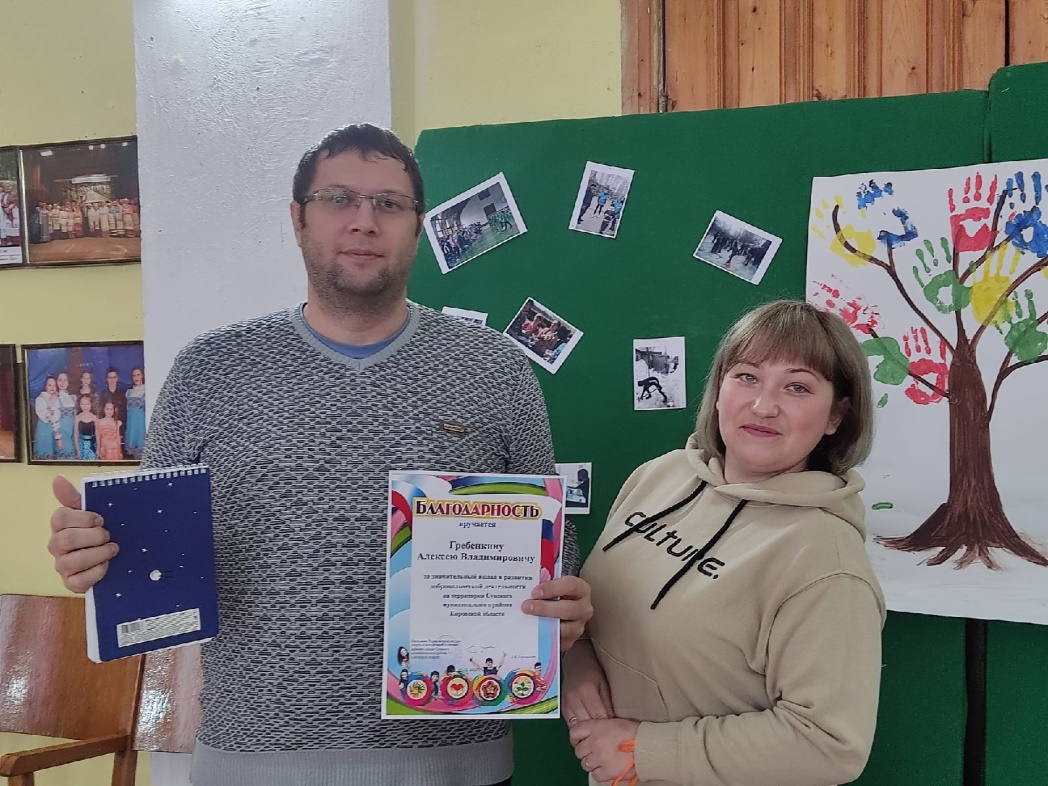 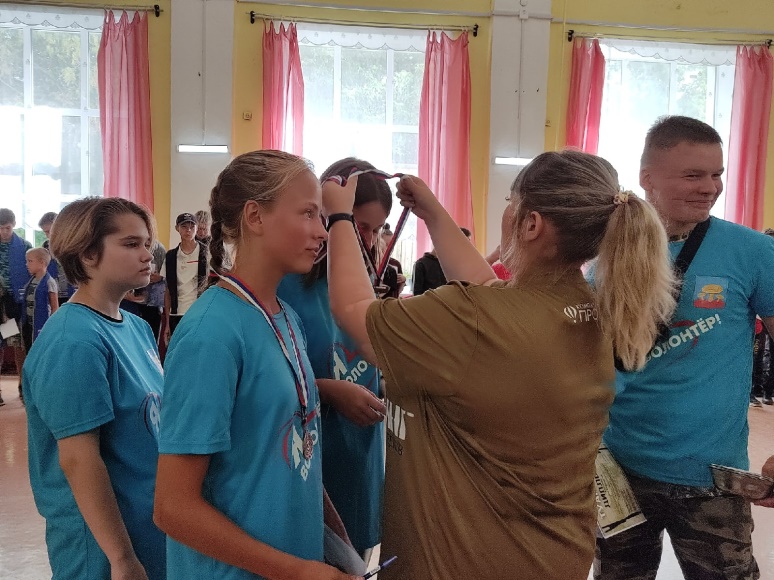 Награждение активных волонтеров
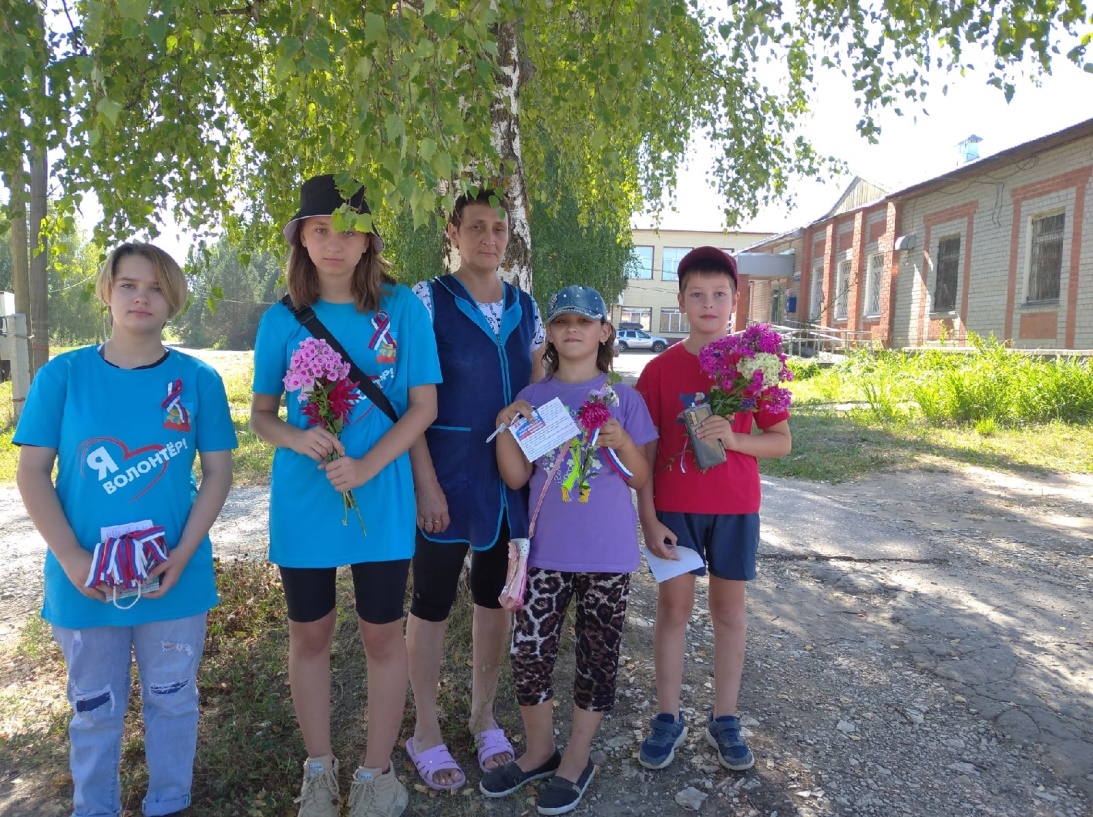 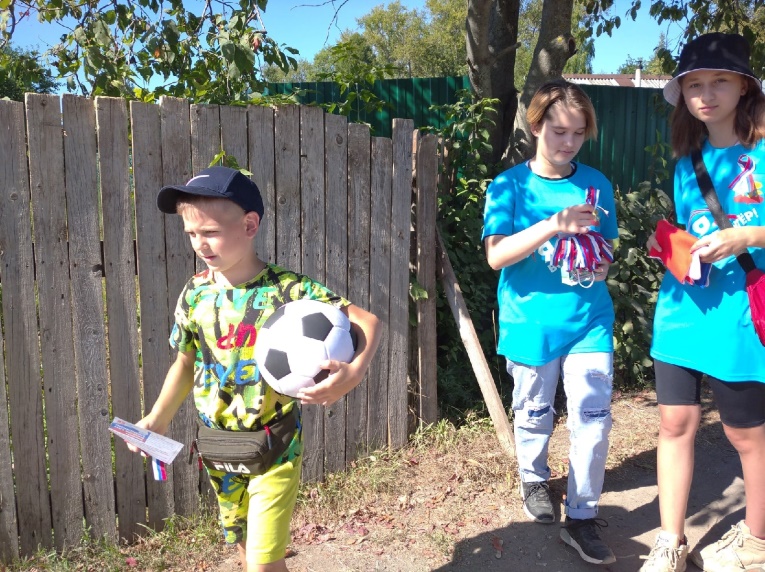 Волонтерская акция, по священная Дню Флага.
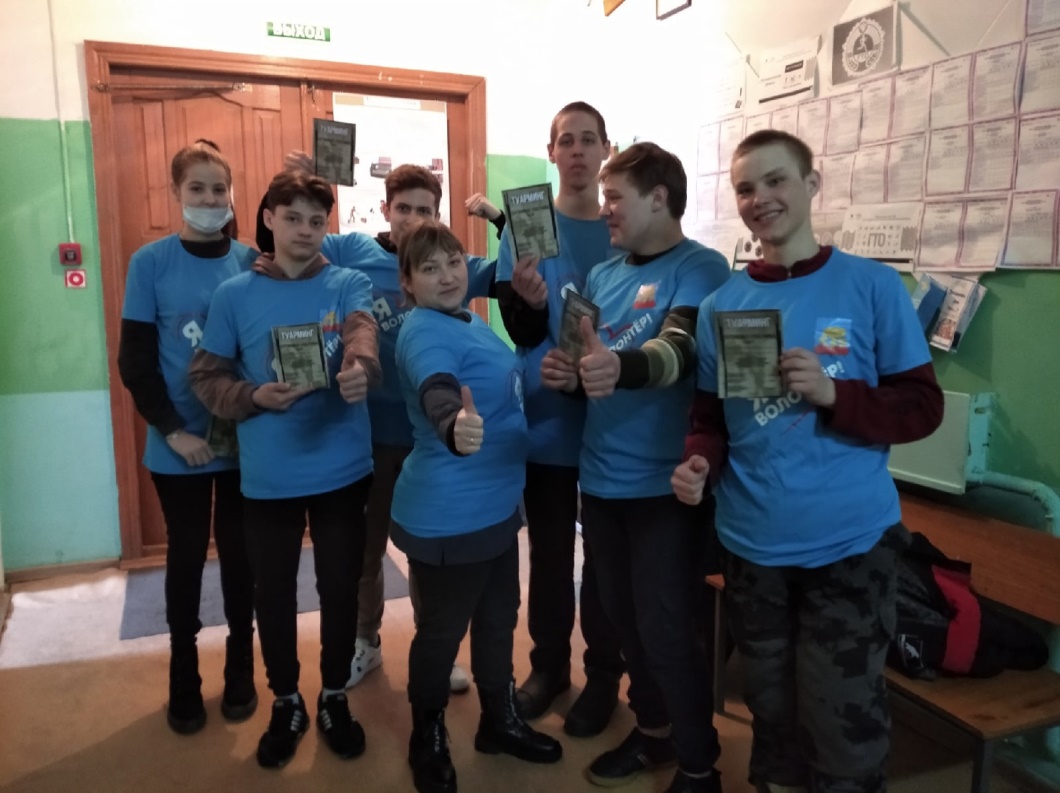 Участие волонтёров на мероприятии
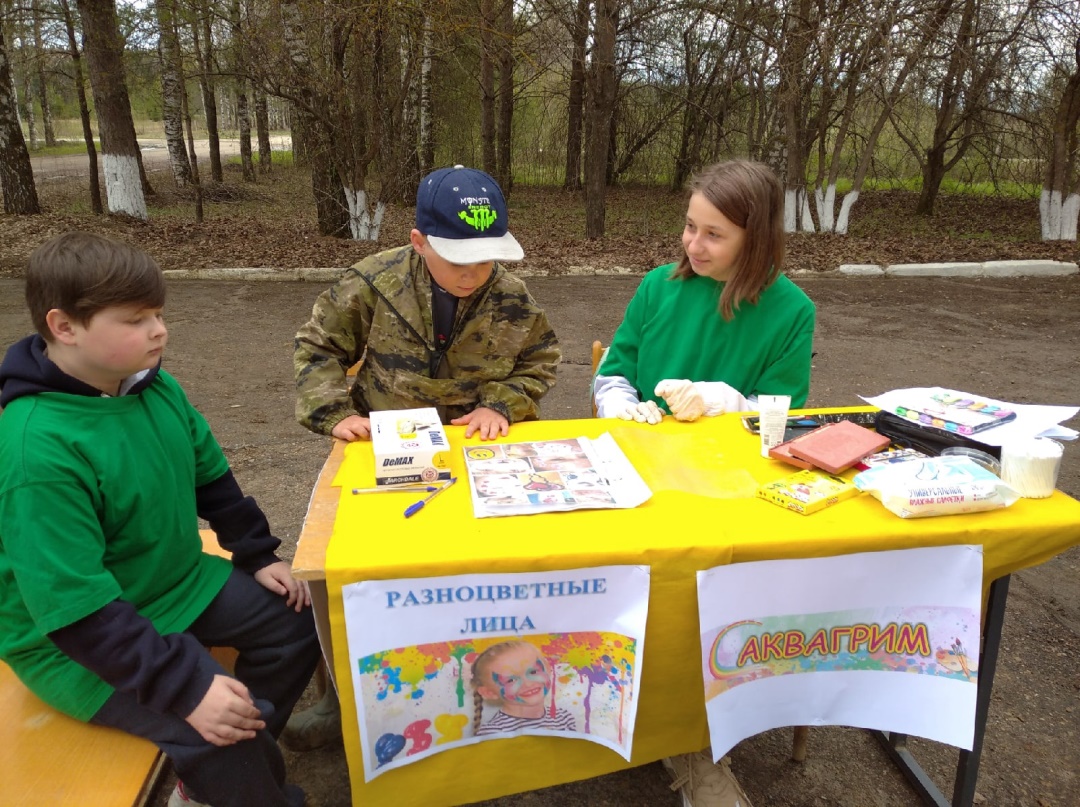 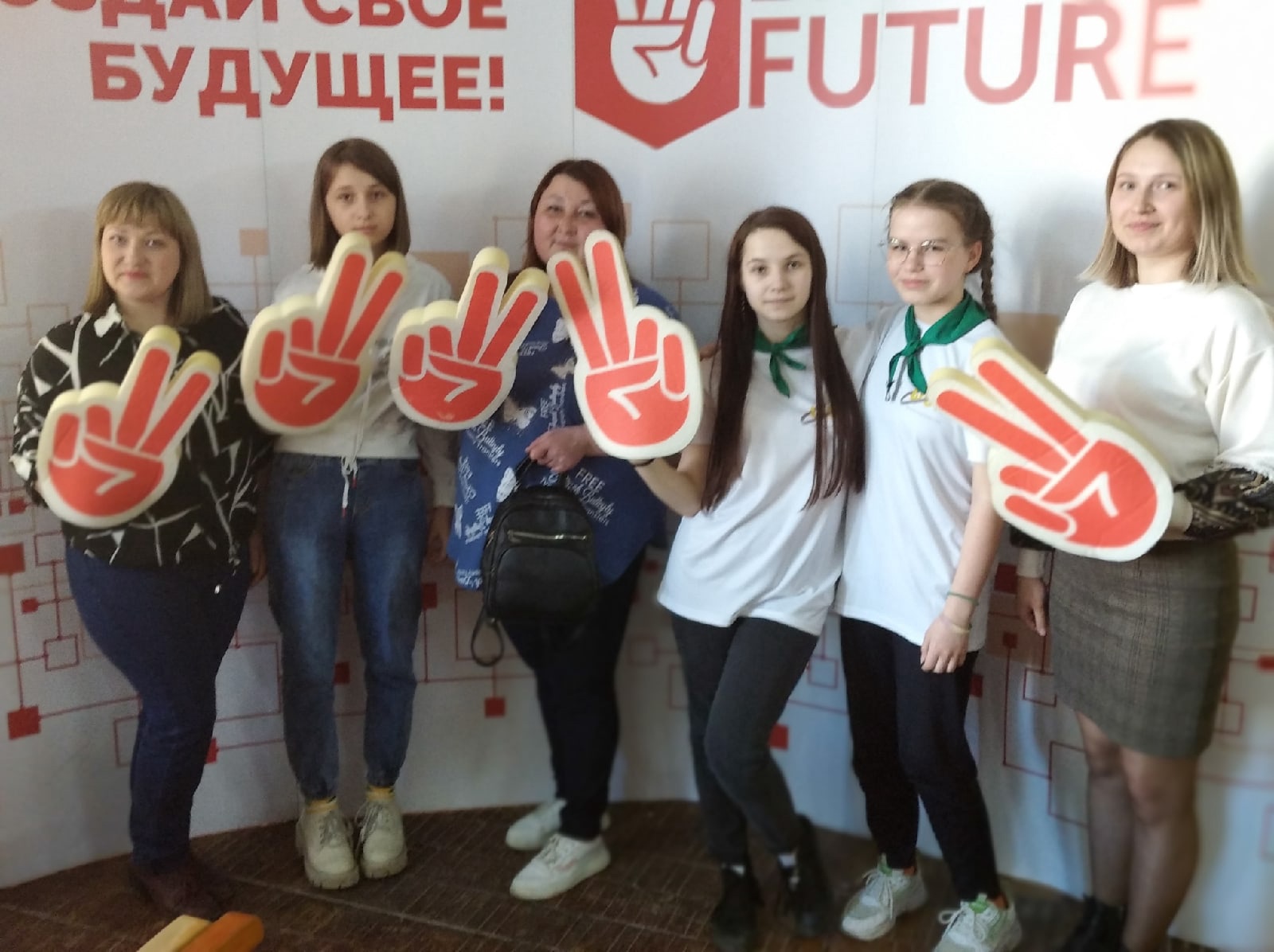 Участите делегации от района в межмуниципальном форуме, г. Нолинск